The BIG Event
Amanda Necessary, Matt Ranochak, Ben Rairigh
Paul Lin
12/15/2015
1
Executive Summary
This project was designed to:
Create a new way for volunteers to register
Improve the communication process
Create an innovative way to pair agencies and volunteers
2
Introduction
The BIG Event is:
A day of service
Universities around the country participate in this event
IPFW has participated since 2012
3
Problem Statement
3 time constraints
Current registration software
Way agencies are paired
Communication process
4
Solution
Web based application
This application allows for:
Volunteers to register more easily
An effective communication process 
Cut the time it takes to make pairings
5
System Infrastructure Diagram - Proposed
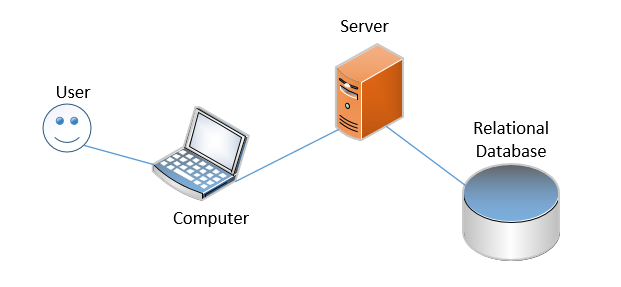 6
System Infrastructure Diagram - Current
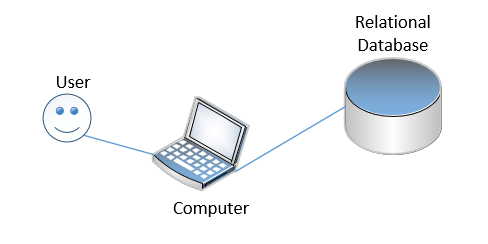 7
System Interaction Diagram
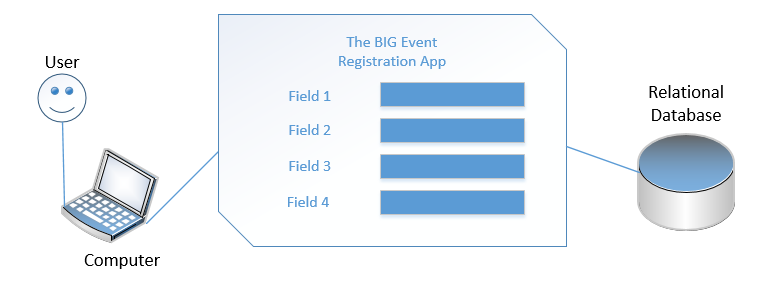 8
System Requirements - Software
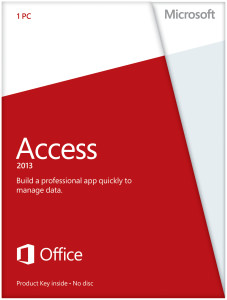 Microsoft Access
Microsoft Database Management System using the Jet Database Engine and a graphical user interface
Can link directly to or import data stored in other applications and databases
9
System Requirements - Hardware
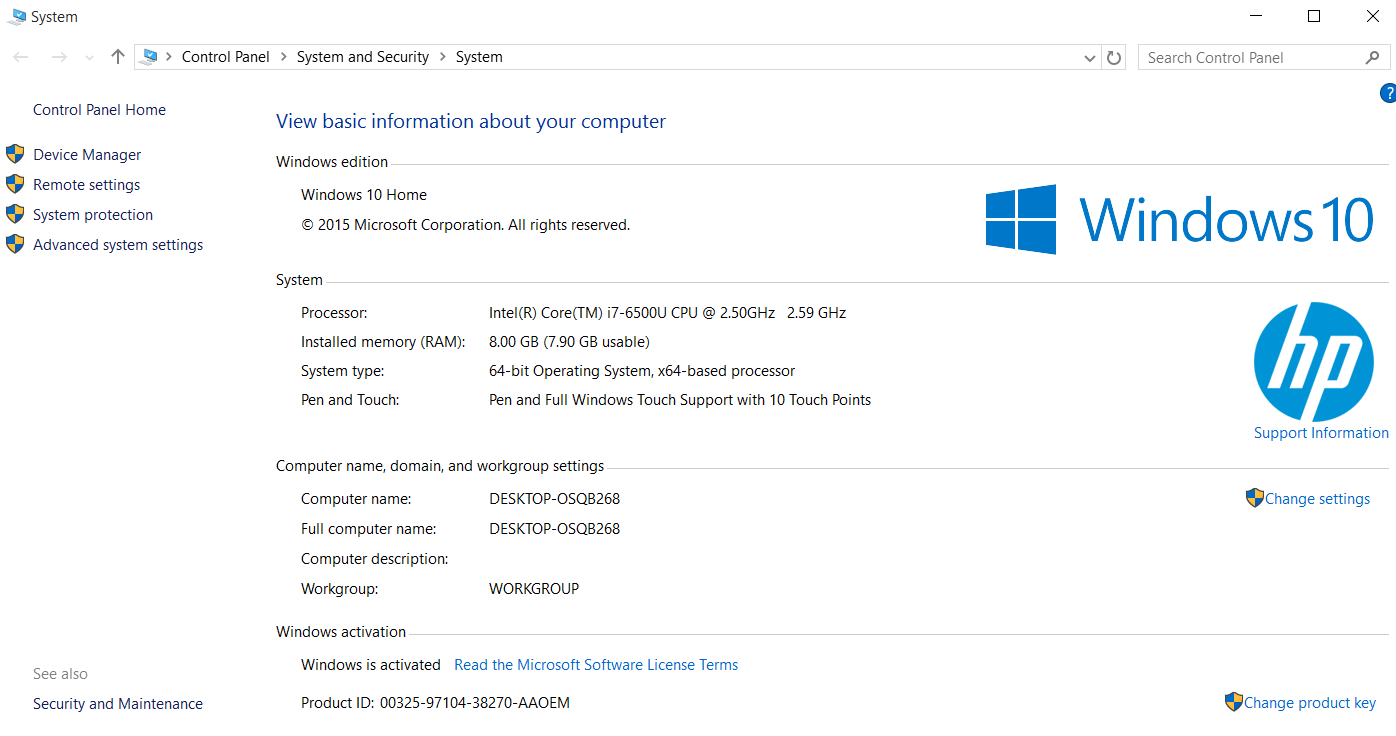 10
System Testing and Validation
Peer testing
We had past volunteers and group leaders test the database 
Based on their feedback changes were made
All found this system much better than the current system
11
System Analysis
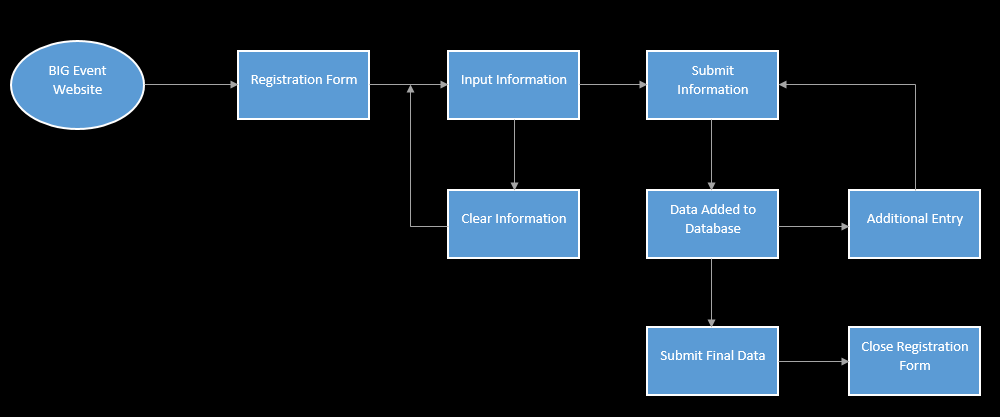 12
System Design
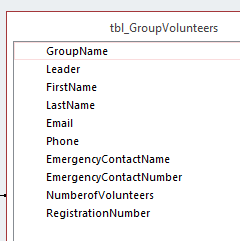 Software Architecture
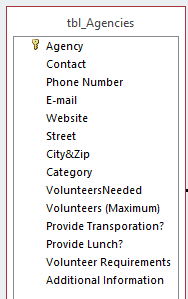 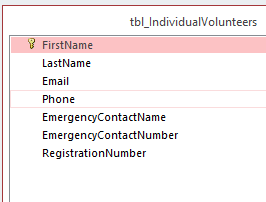 13
System Design
New entry information is sent to the database
The new information is then added to the database
14
Simulation
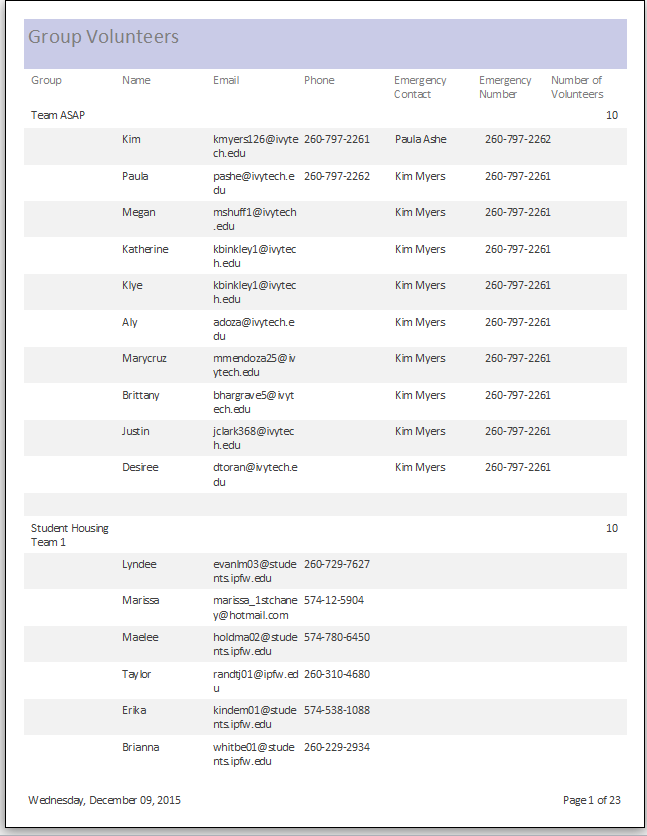 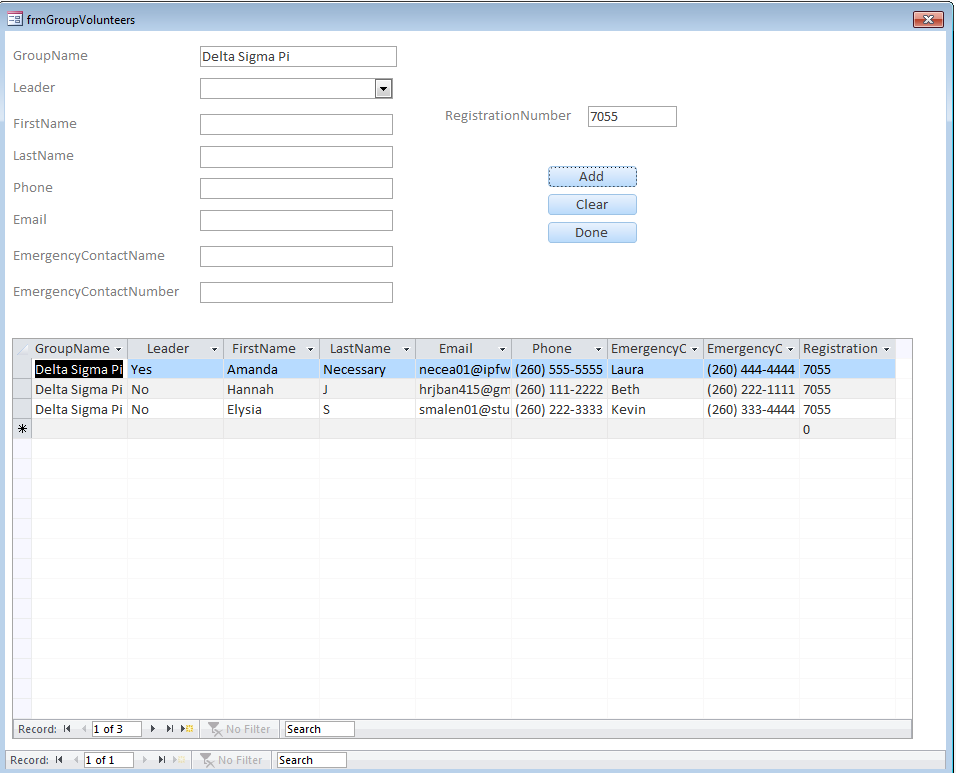 15
System Integration
Database Application
web based after committee meeting
16
Schedule
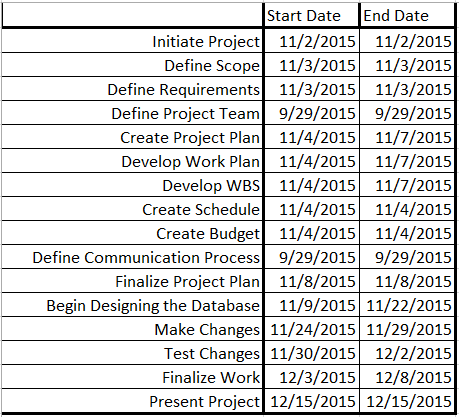 17
Conclusion
Addresses and enhances the time constraint items
Provides an 
efficient and more effective way to register
 innovative way to pair agencies with volunteers 
Effective communication process
18